EGI Conference 2024
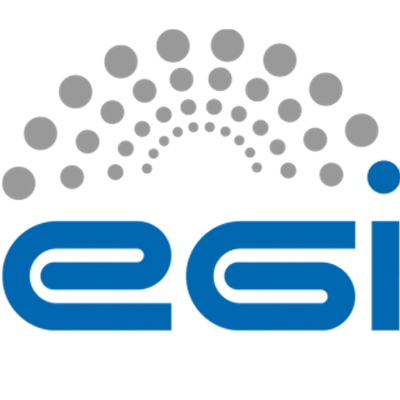 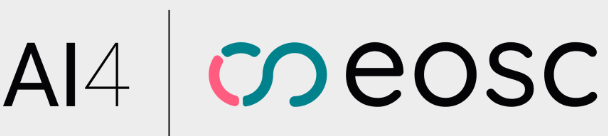 Distributed computing platform on 
EGI Federated Cloud
Martin Šeleng, Viet Tran, Álvaro López, Saúl Fernández, Ignacio Heredia, Ondrej Habala, Alessandro Costantini, Francesco Sinisi, Luca Giommi, Giacinto Donvito, Miguel Caballer

IFCA-CSIC, IISAS, INFN, UPV
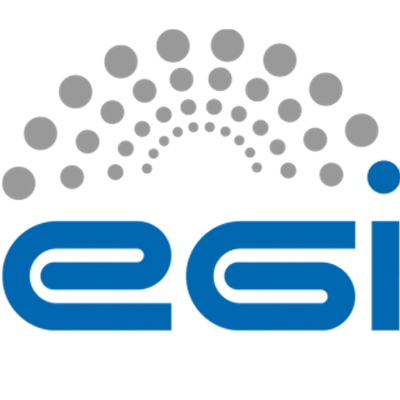 Workload Management System
Platform that helps managing and distributing computing workloads across a cluster or infrastructure
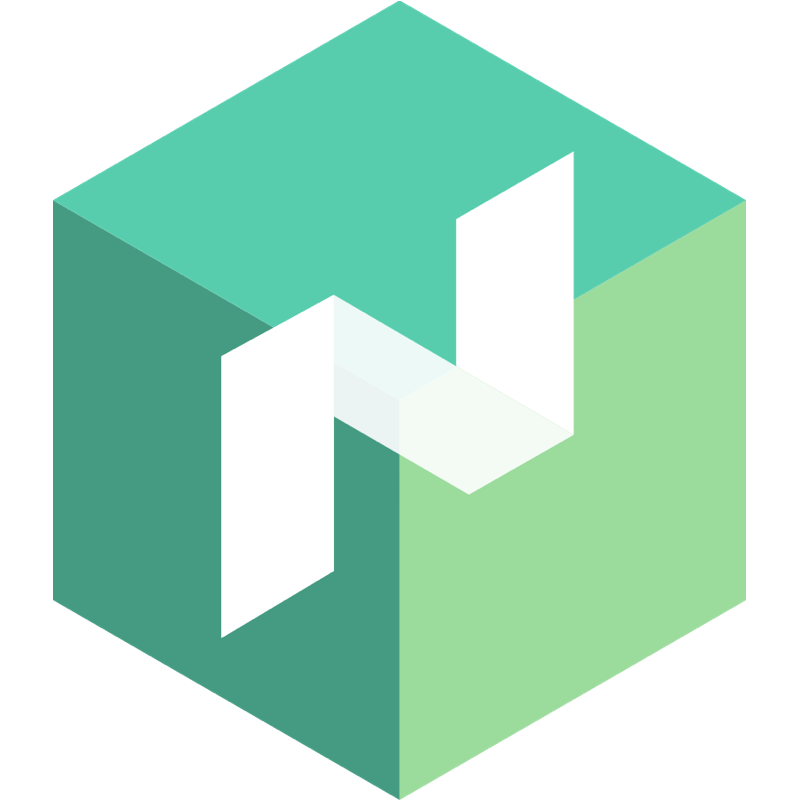 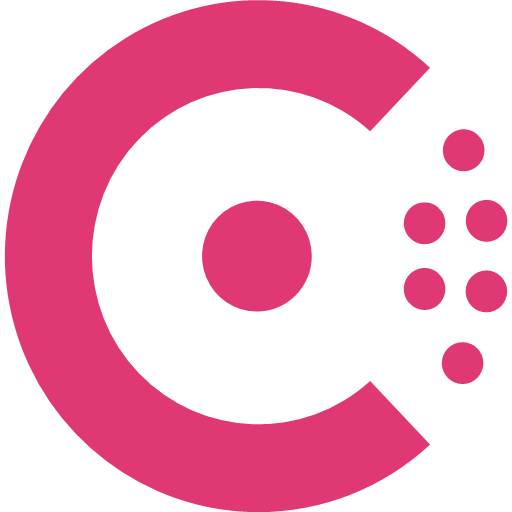 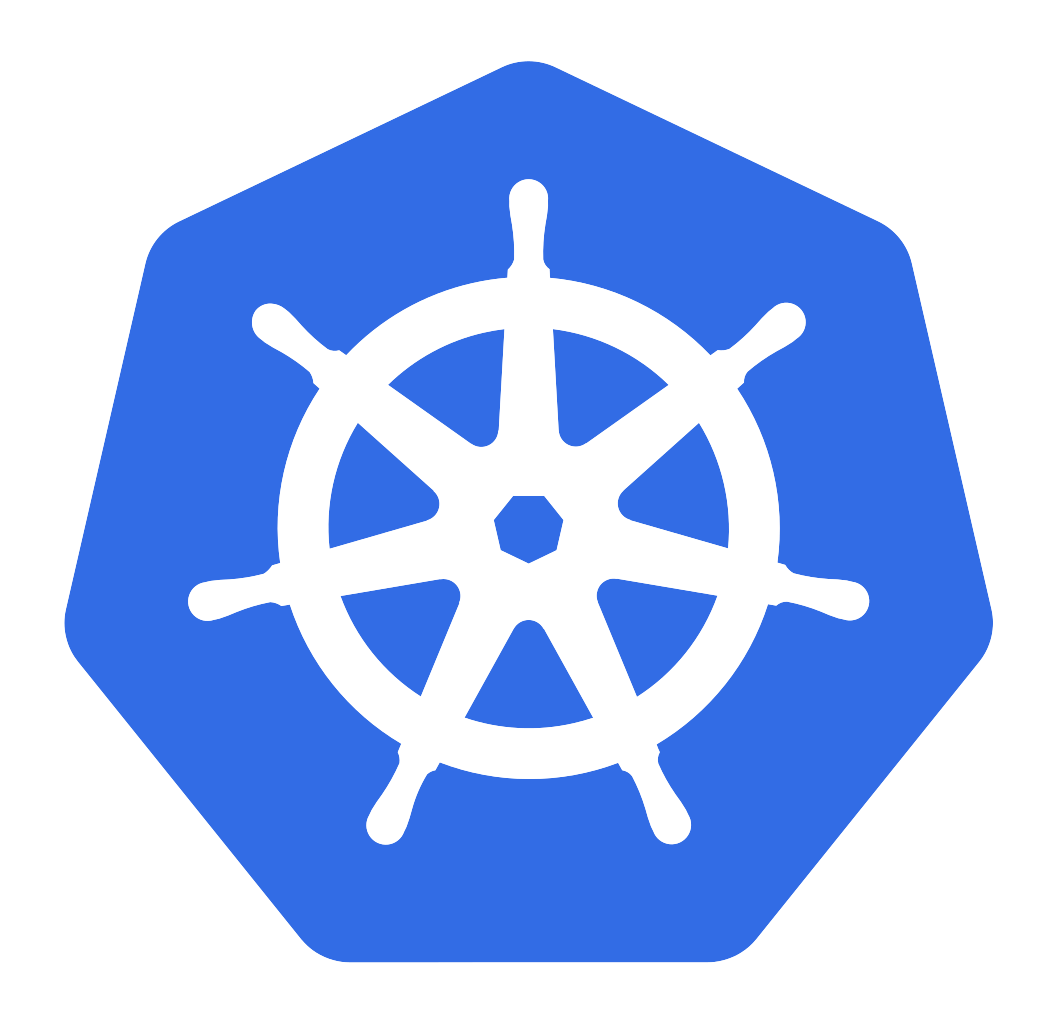 Kubernetes
Complex management and ecosystem
Originally it was designed for a single cluster
Focused on managing complex microservices architectures
Consul + Nomad 
Simplicity
Native support for multi-datacenter deployments
Task-based approach
Consul: Networking and service registry
Consul mesh: Additional functionality 
Nomad: Orchestrator
‹#›
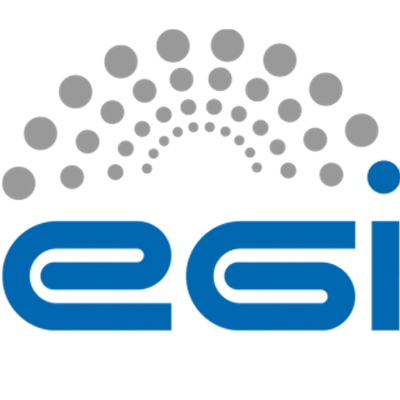 Cluster architecture
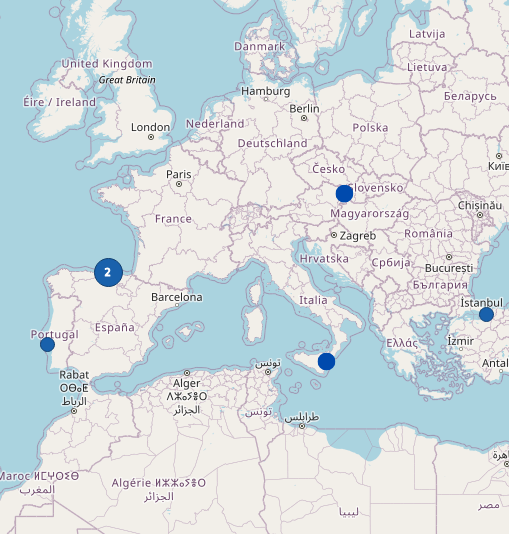 Federated cluster:
1 primary datacenter is deployed in first place.
5 secondary datacenters (in total).
Traefik is used as a proxy and load balancer.
4 Nomad namespaces to organize workloads
2 Openstack VOs for accounting

Minimum requirements for the cluster:
At least 2 nodes with public IPs.
1 Consul server (service registry and networking with other sites)
1 Traefik node (proxy, makes services accessible from outside)
Compute nodes (cpu or gpu): At least one node.
iMagine + AI4EOSC datacenters
‹#›
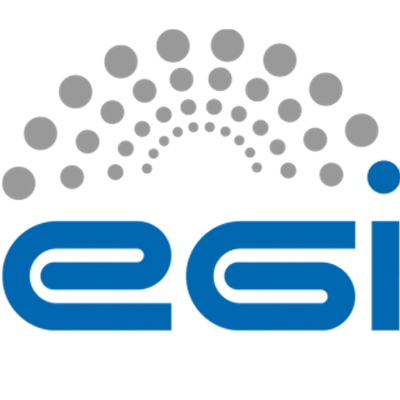 Cluster architecture
LAN Federation (on each site)
WAN Federation (across sites)
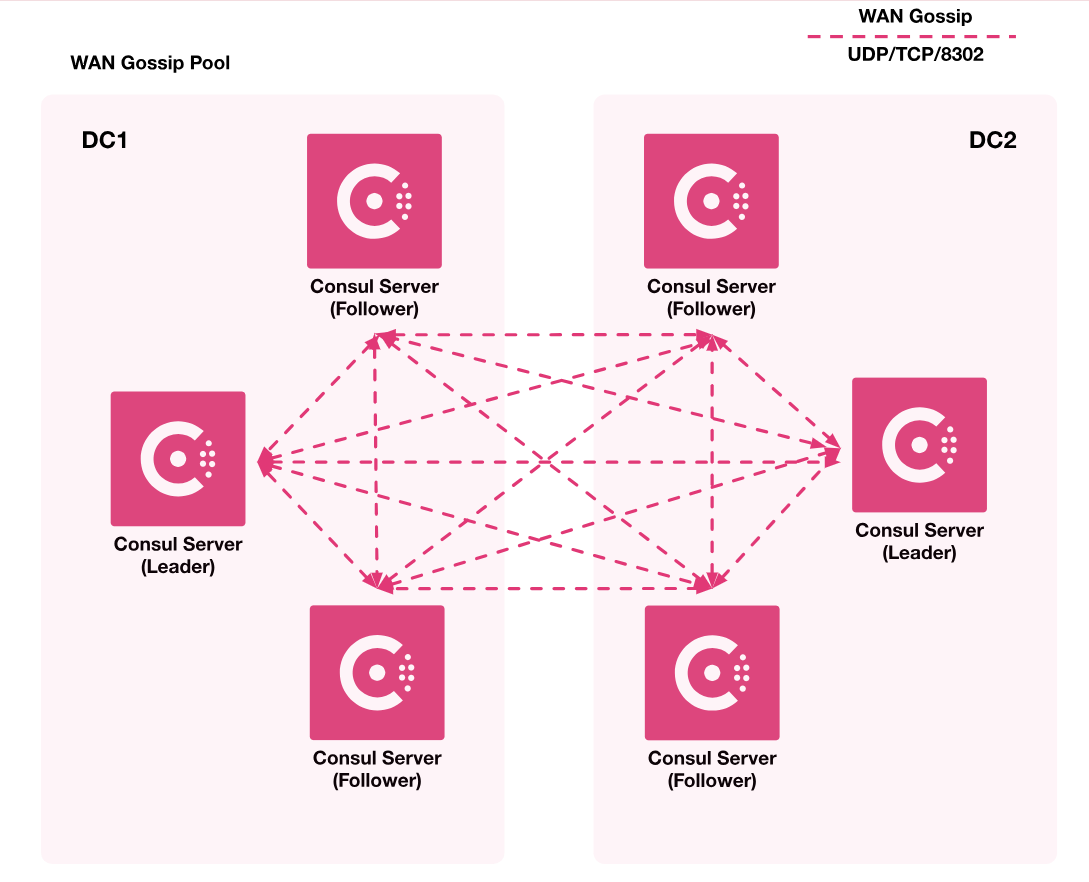 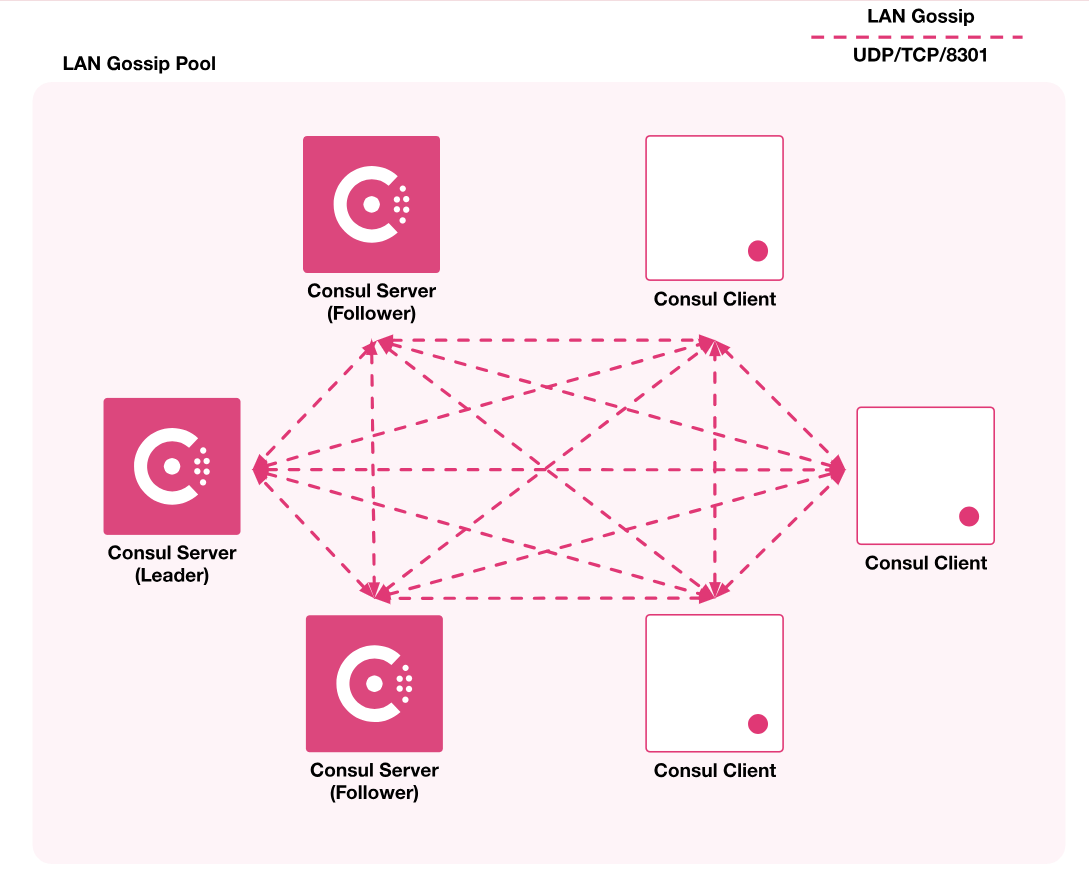 ‹#›
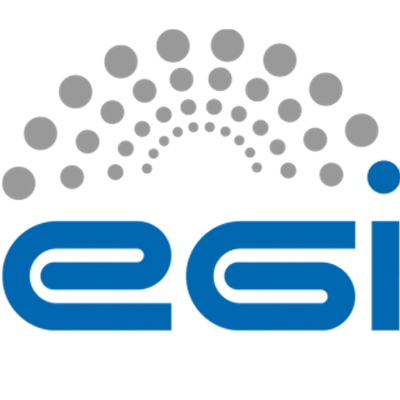 Cluster resources
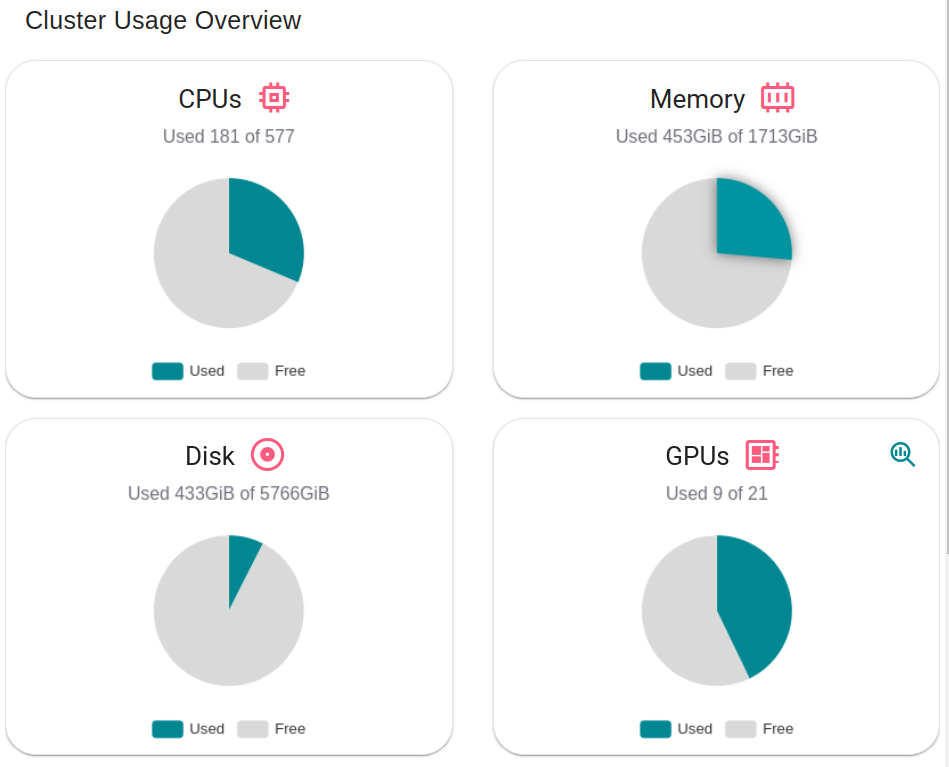 7 server nodes 
27 client nodes 
1759 CPUs
70 GPUs (NVIDIA V100, NVIDIA T4, NVIDIA A100)
16.7 TB disc 
5.1 TB memory
‹#›
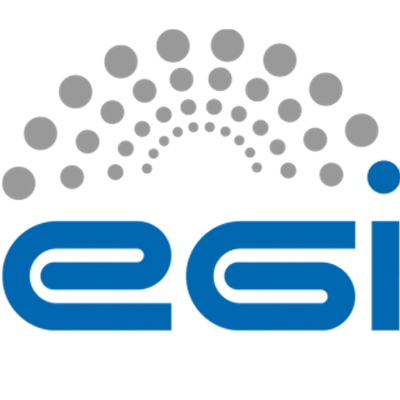 How we deploy it?
Ansible roles
Available on this repository.	
Must create the node instances manually (OpenStack).
Operations defined:
Create new cluster from scratch (primary cluster).
Add new cluster to an existing one (federate secondary cluster).
Generate certificates for a new cluster (secondary cluster).

Tosca templates
	Node instances are created automatically. 
	Operations defined (based on previous Ansible roles):
Create new cluster from scratch (primary cluster).
Add a new cluster to an existing one (federate secondary cluster).
‹#›
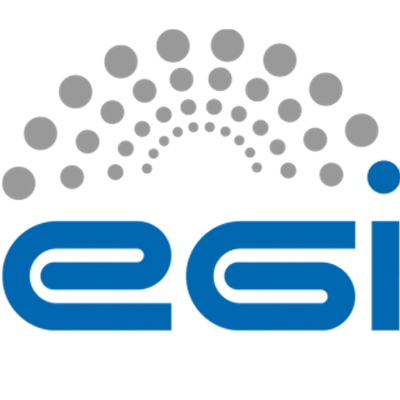 PaaS Deployment workflow
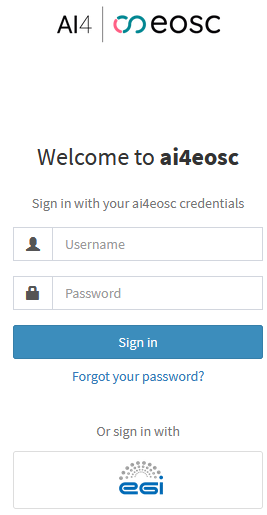 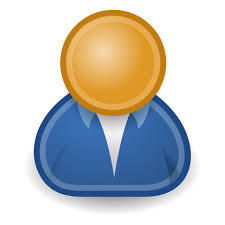 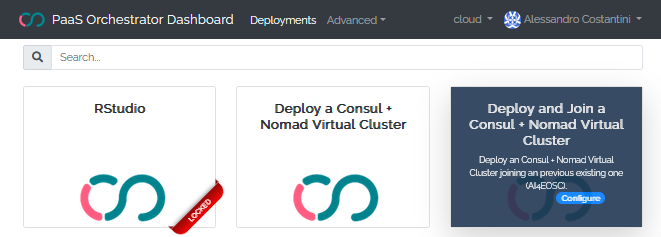 1
2
6
5
3
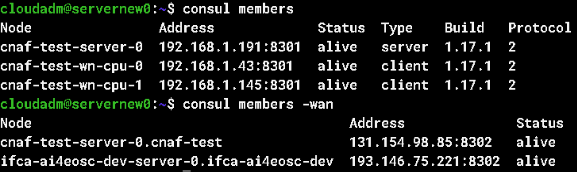 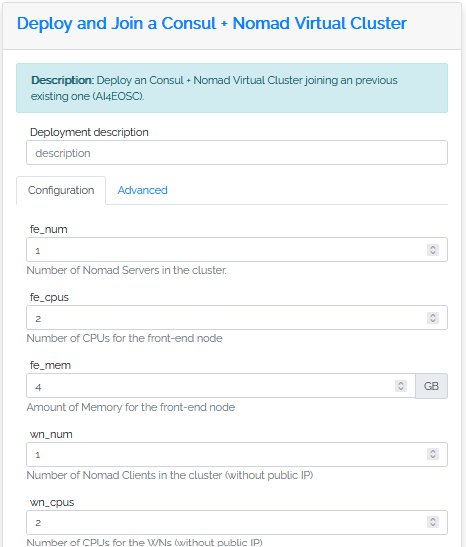 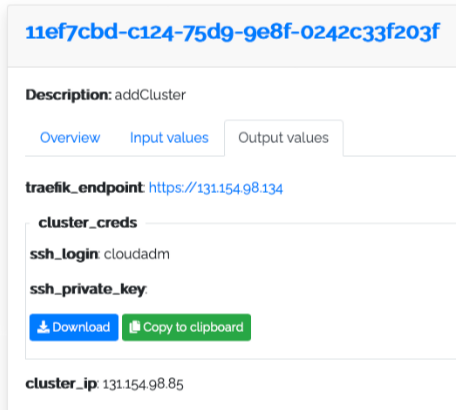 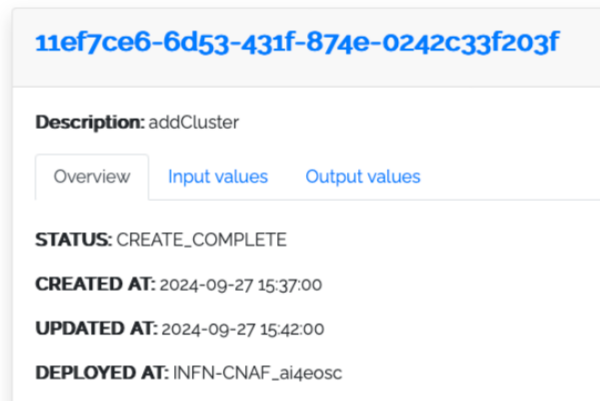 4
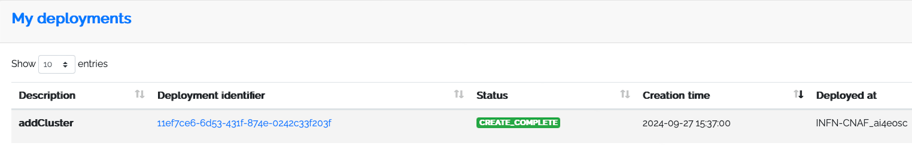 ‹#›
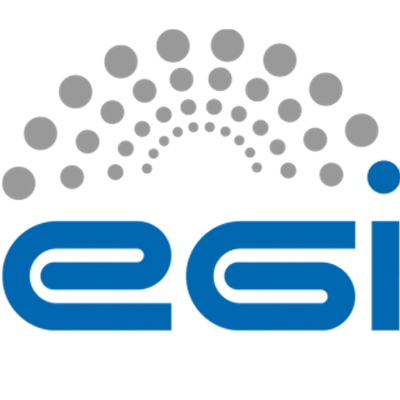 AI4EOSC Customizations
Improved Docker image management

Default: Nomad deletes the image after the job that requested it finishes. Next job that request that image would have to download it again (increases response time).

Ours: Configure nomad to not delete Docker images. To avoid uncontrolled disk usage  we use Docuum:
Threshold size: 50GB
Replacement policy: Last Recent Used (LRU).
‹#›
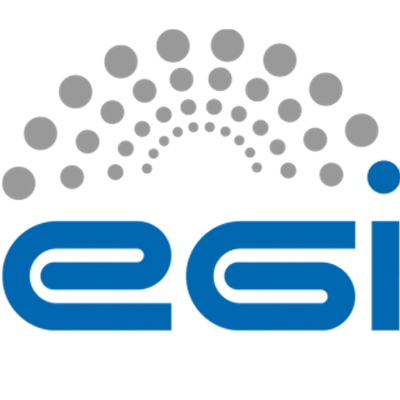 AI4EOSC Customizations
Try-me nodes.
Reserved nodes that continuously pulls all module images (latest). Allows users to test a specific module with low response time. 

Consul internal status (raft) is saved periodically.
The failure of some servers can lead on a irrecoverable inconsistency state.
Snapshots are taken both periodically and before each run of the Ansible roles.

Nomad job node migration (in progress).
Development of a system that allows to save a docker container state and resume it on another node.
‹#›
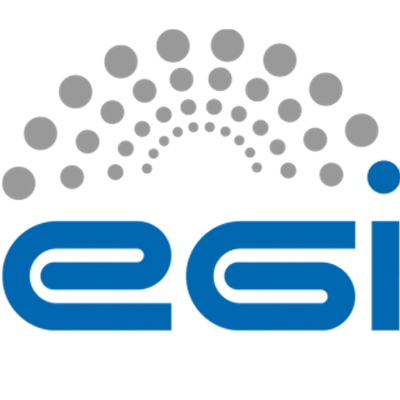 API + Dashboard
Development of an API for deployment management: https://api.cloud.ai4eosc.eu
Development of a Dashboard based on the API: https://dashboard.cloud.ai4eosc.eu
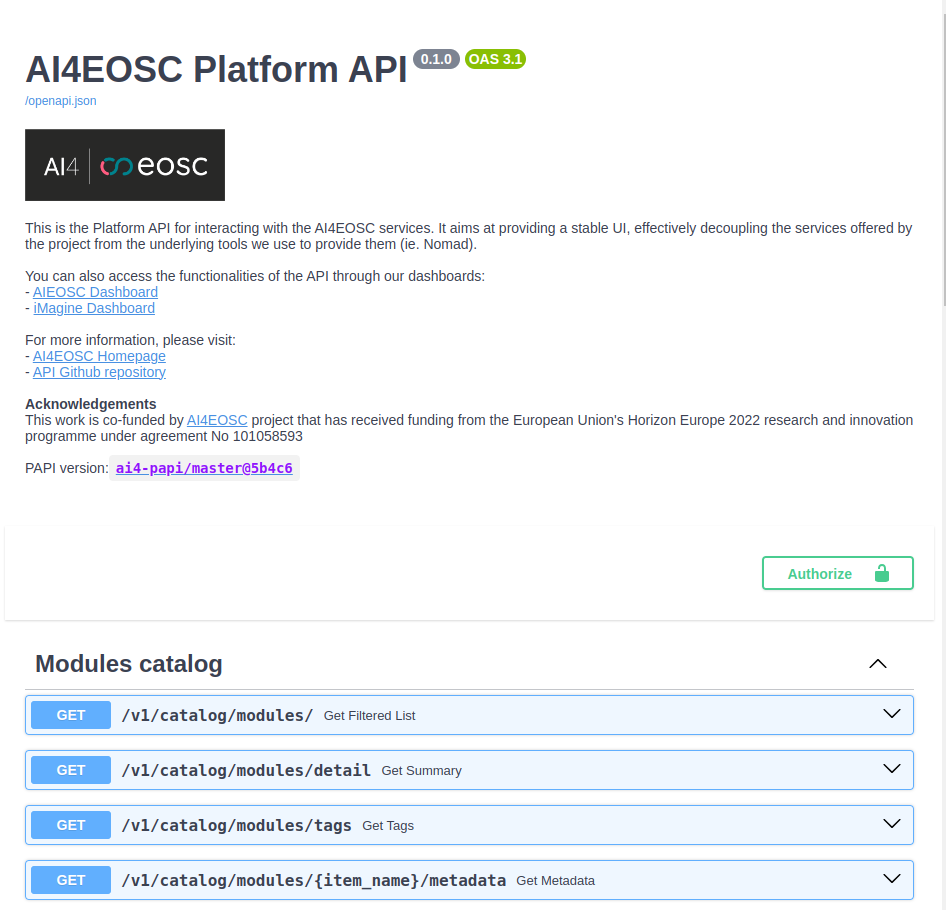 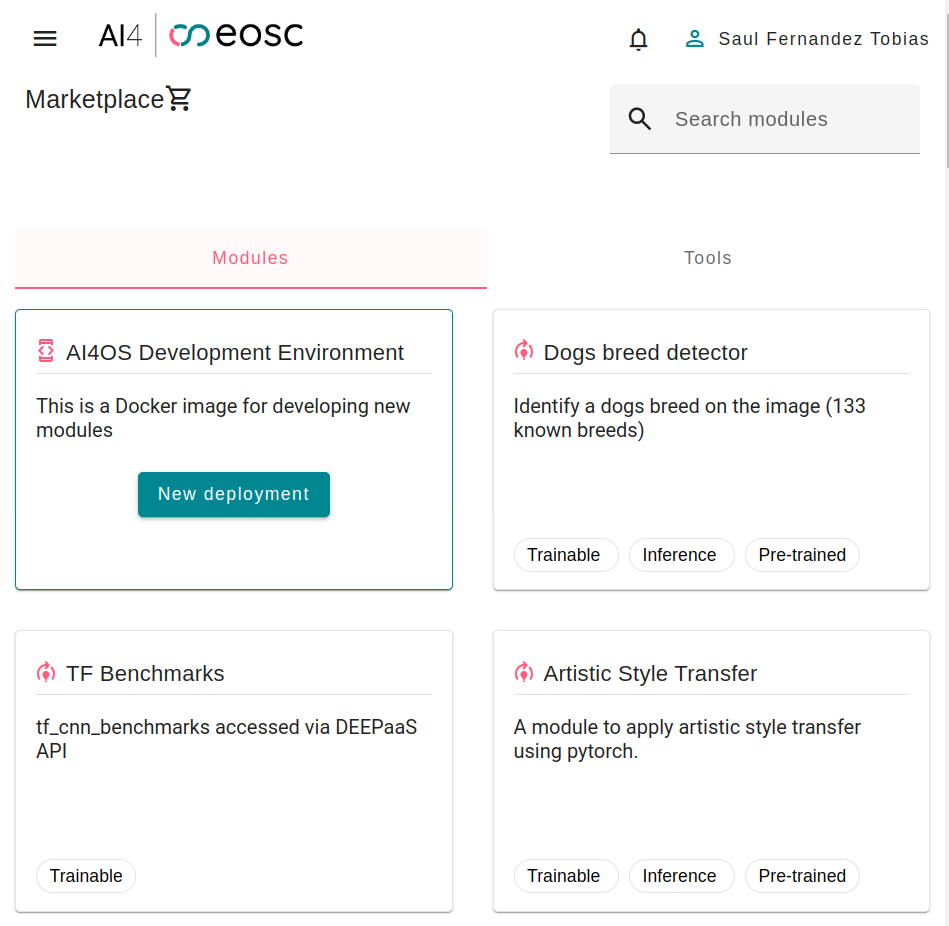 ‹#›
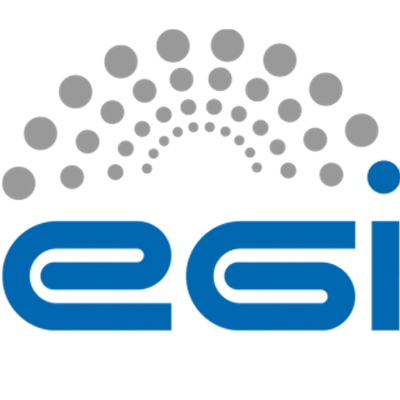 Conclusions
Using Nomad for easily deploying a federated cluster,
Automated deployment with TOSCA+Ansible,
Platform specific customizations for better usability,
Production cluster with:
5 datacenters across 4 countries,
+50 scientific users from 8 different countries,
High computational power (70 GPUs),
Future work: Consul mesh, Infiniband testing, deployment migration, use Vault to distribute certs, …
‹#›
EGI Conference 2024
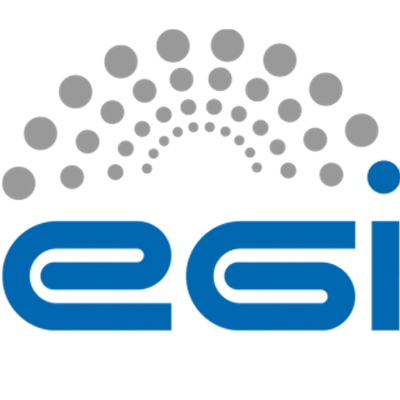 sftobias@ifca.unican.es
martin.seleng@savba.sk
Thank you for your attention
‹#›
Problems solved
Running jobs loses access to GPU.

“Bug” with the nvidia and Docker runtimes (GitHub issue). 
Triggered when some Linux daemons reloads, related with Linux cgroups.
Current workaround: Disabling systemd cgroup management in Docker.


Some nomad jobs get stuck on a “Pending” state.

	When trying to delete a Nomad Job it could end stuck on a “Pending” state.
	The second time the request is made it now sends a “purge” request (via API).
‹#›
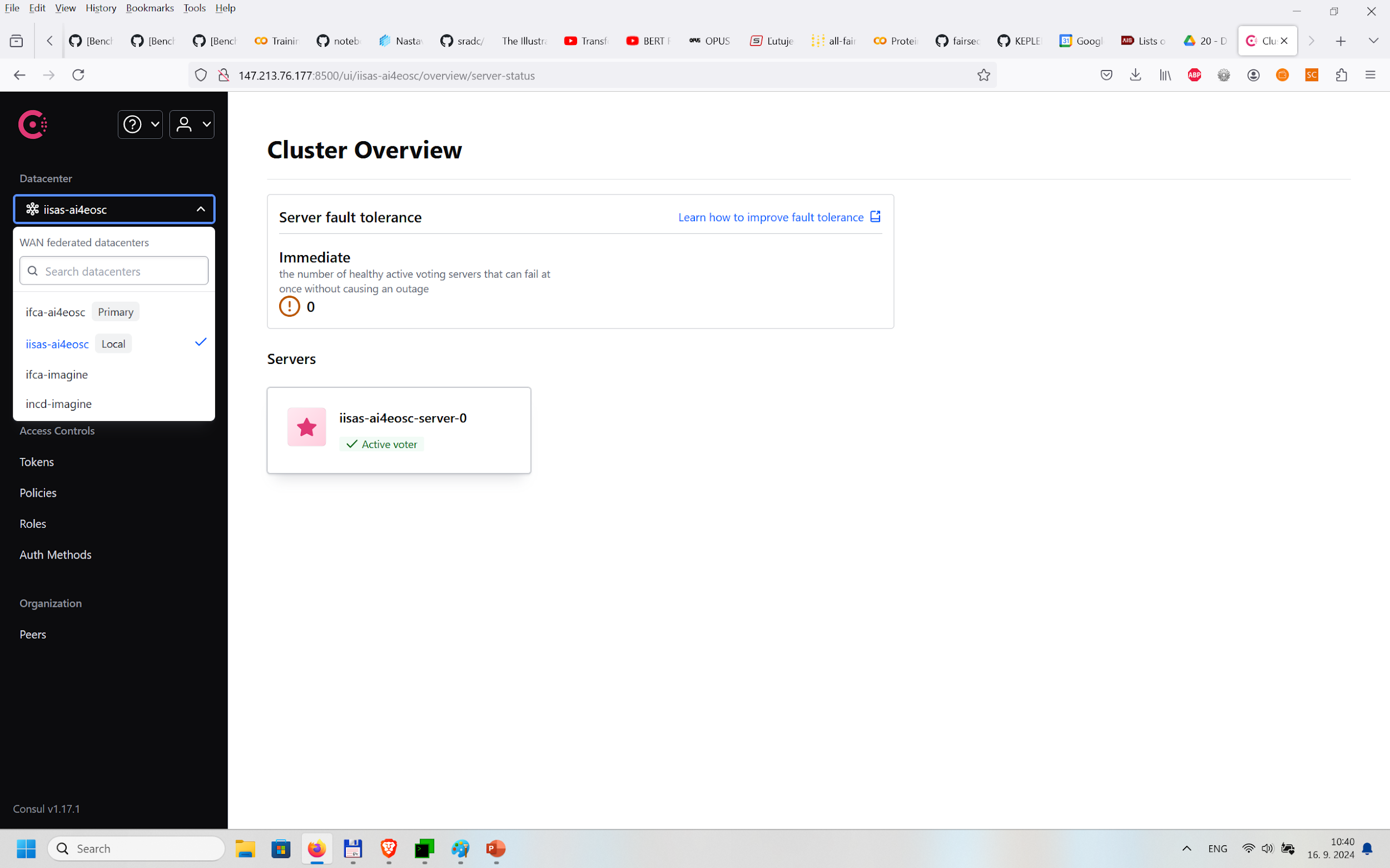 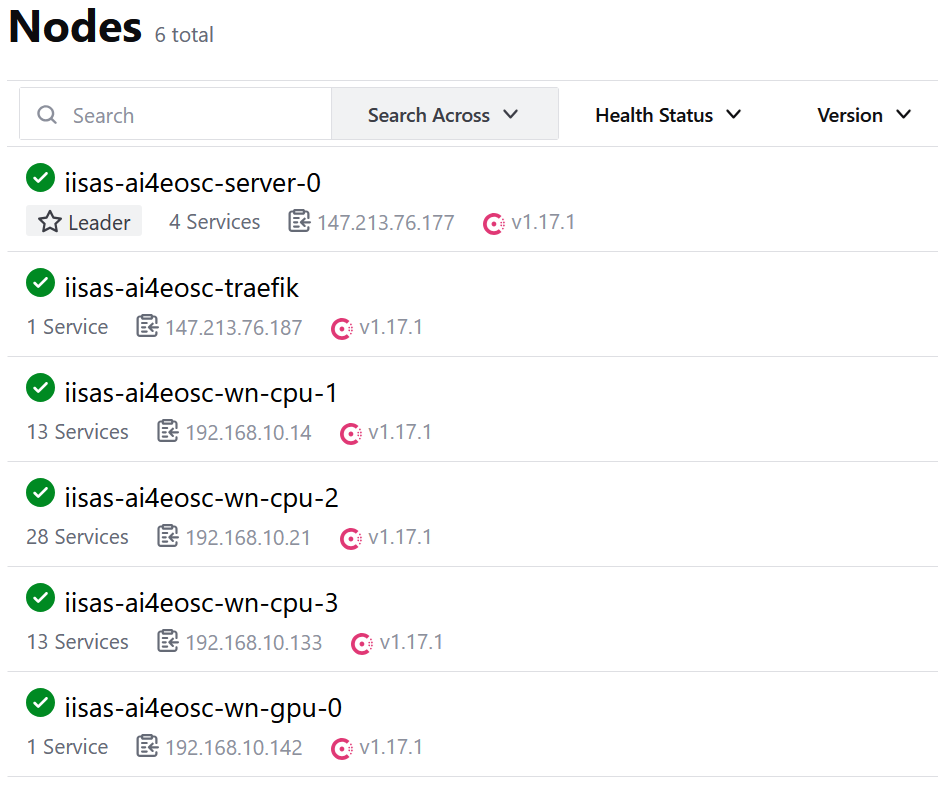 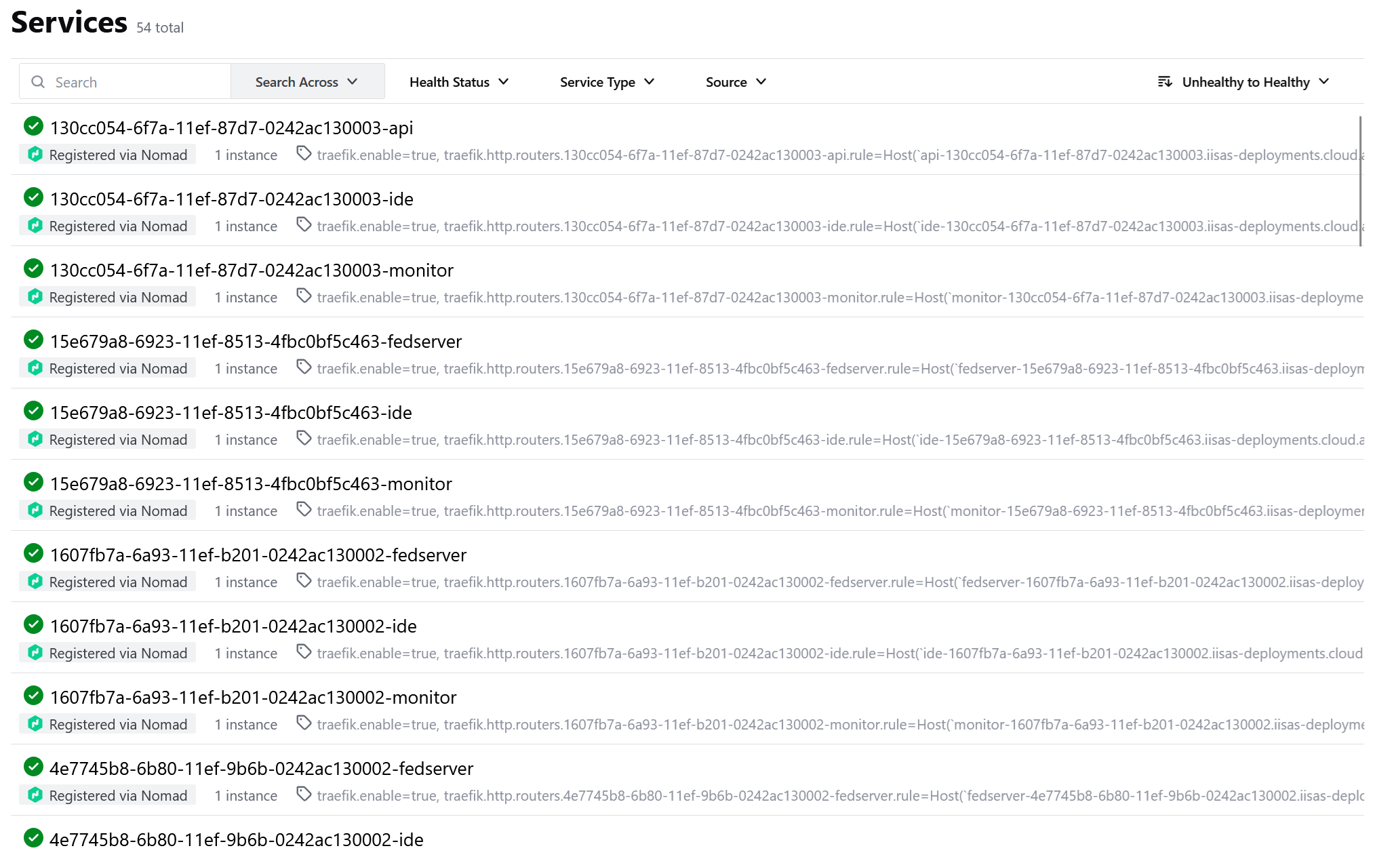 ‹#›
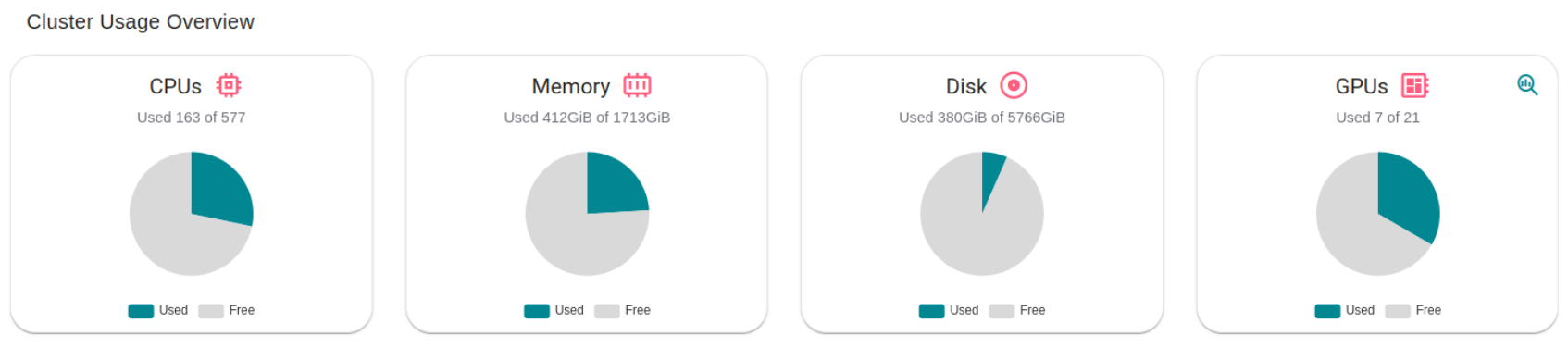 AI4EOSC
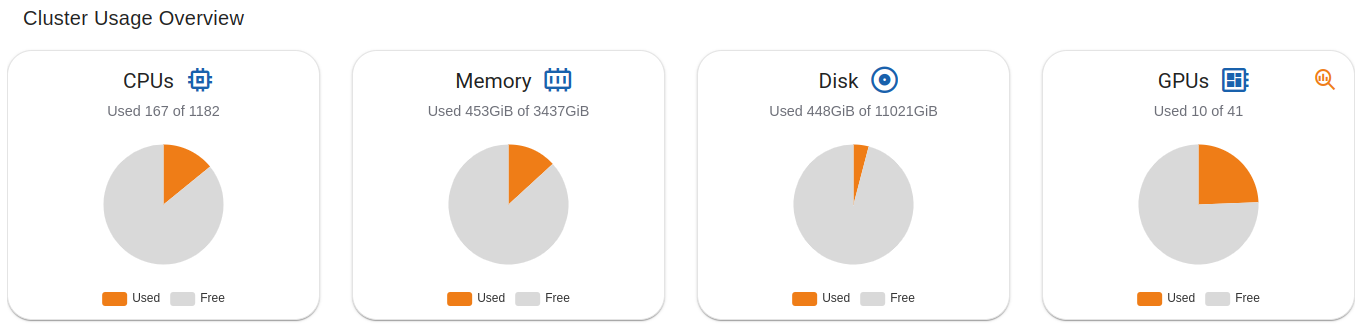 IMAGINE
‹#›
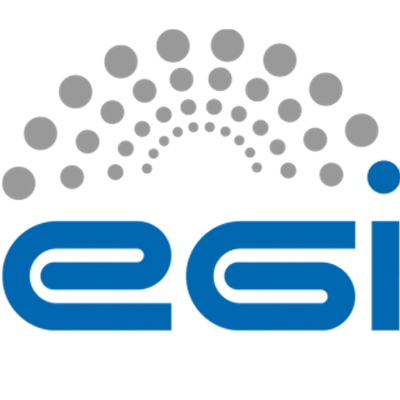 Cluster architecture
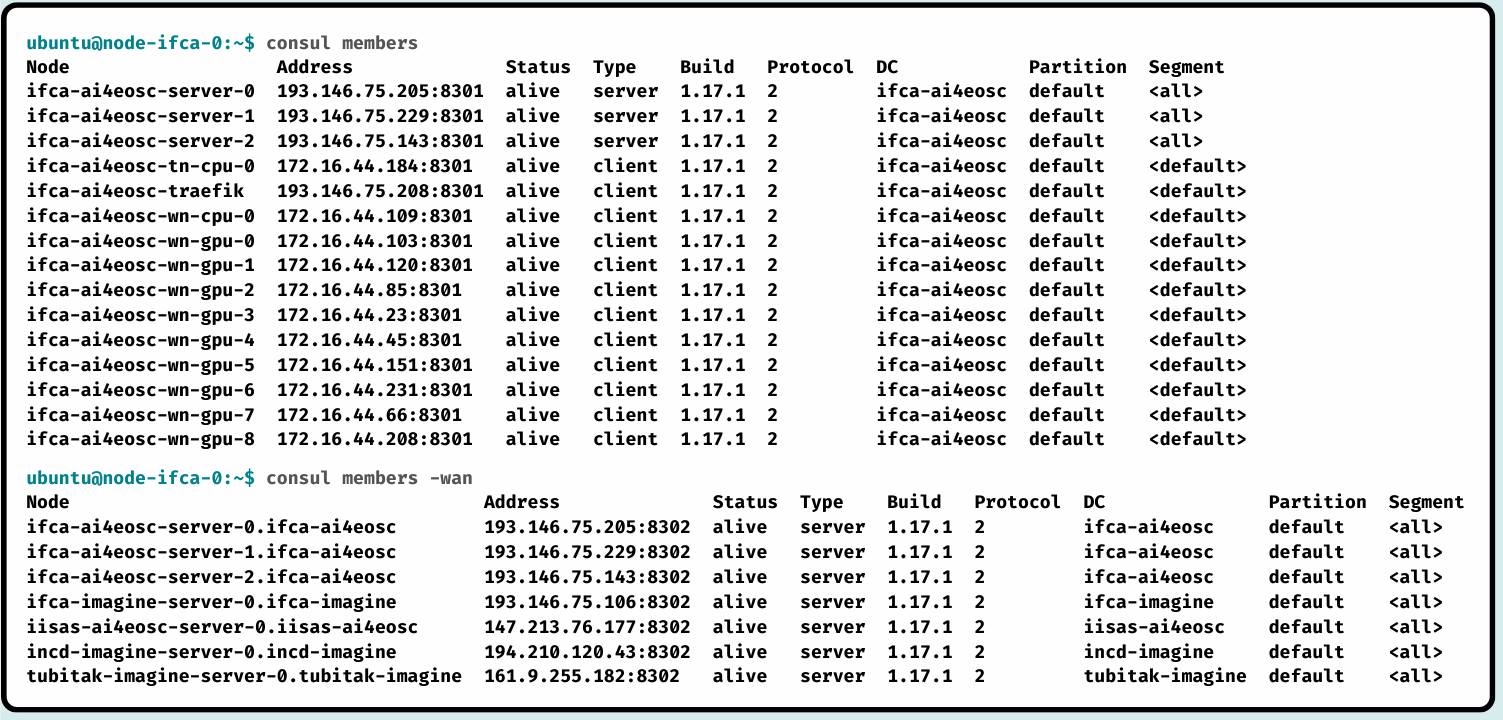 ‹#›
Cluster architecture
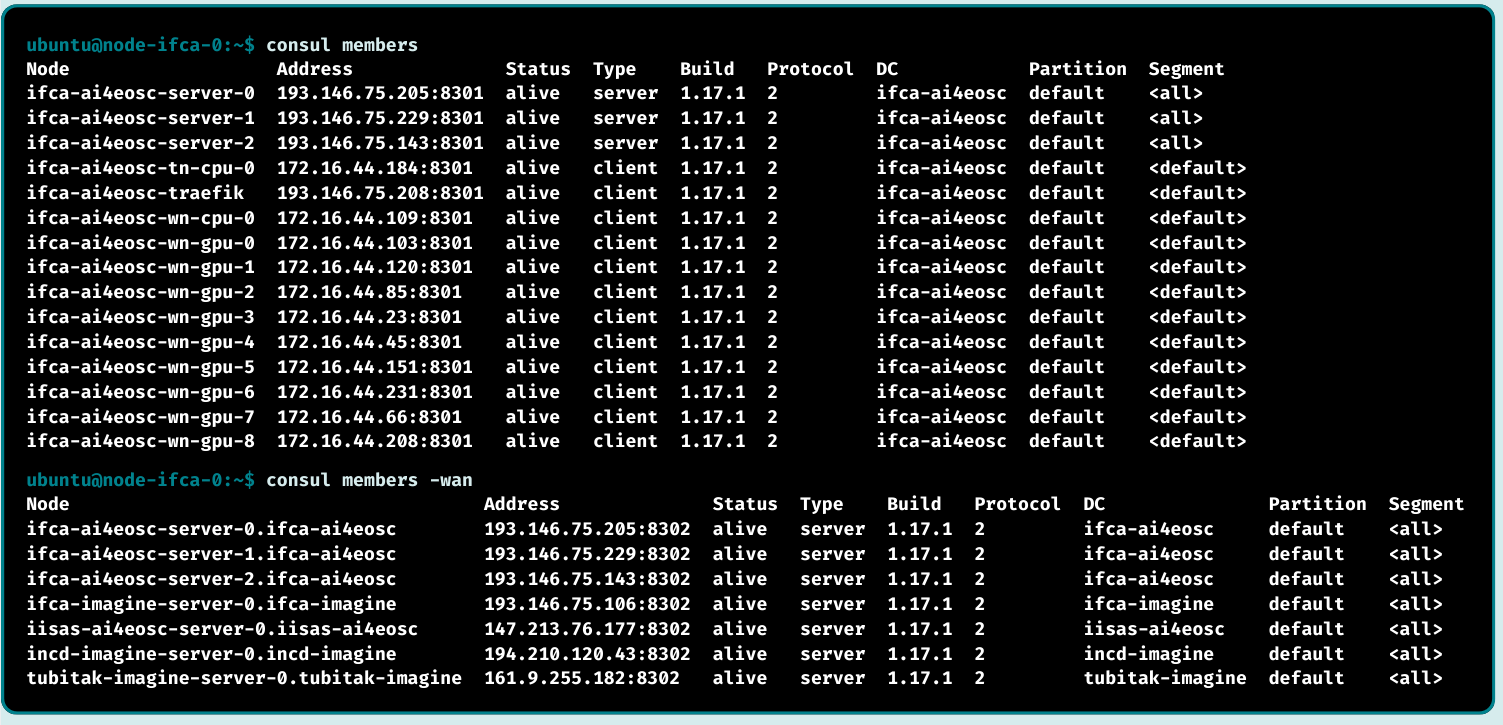 ‹#›
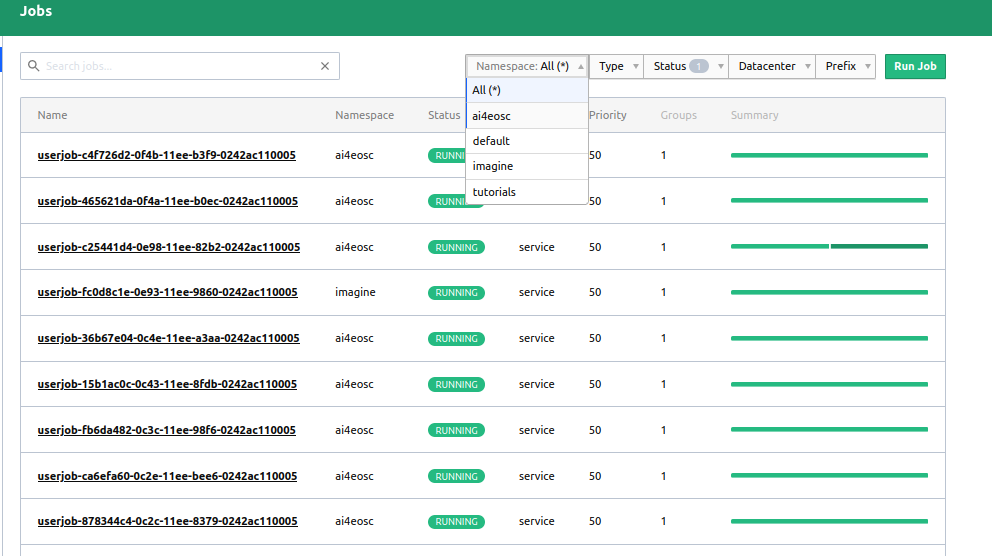 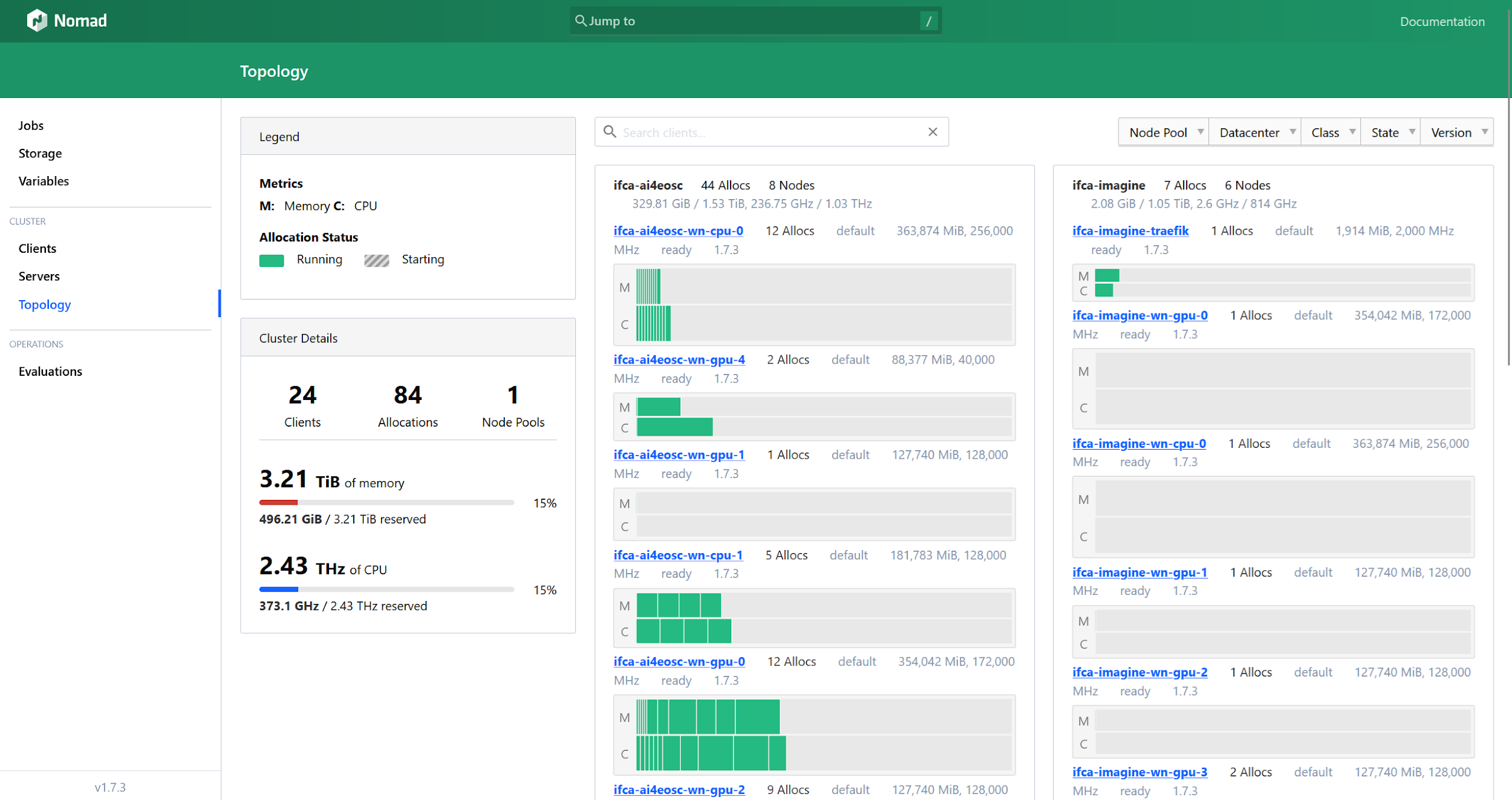 ‹#›
EGI Conference 2024
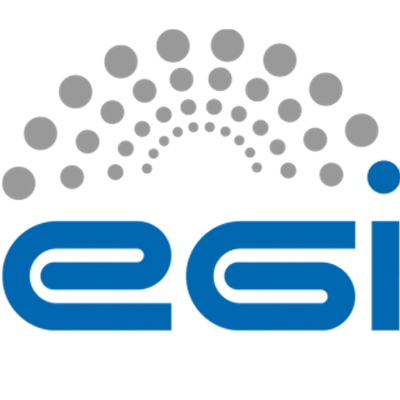 Distributed computing platform on 
EGI Federated Cloud
Martin Šeleng, Viet Tran, Álvaro López, Saúl Fernández, Ignacio Heredia, Ondrej Habala

IFCA-CSIC, IISAS
‹#›
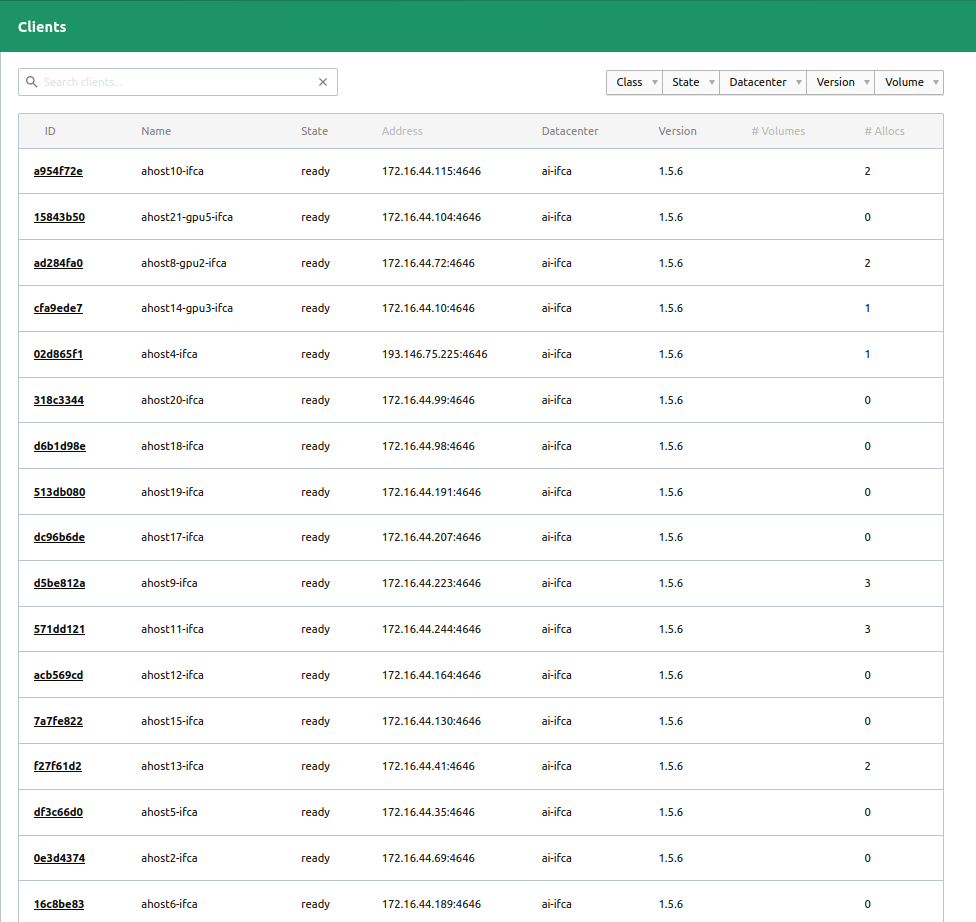 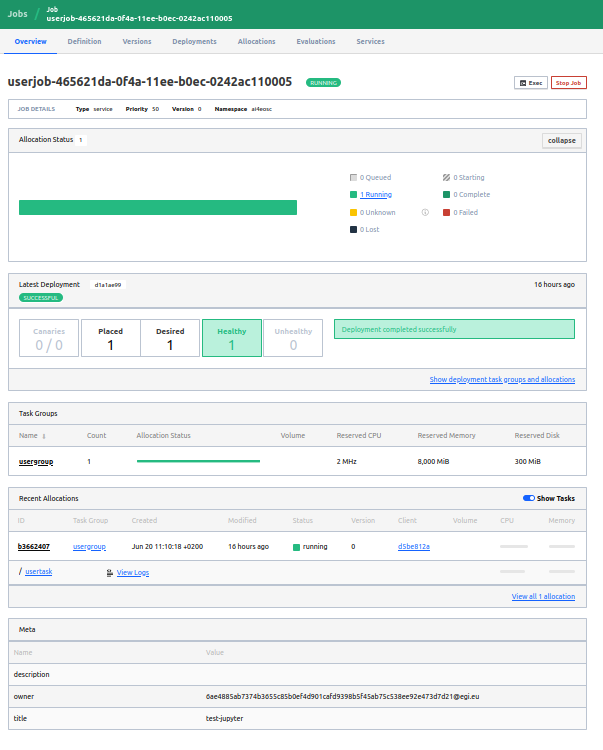 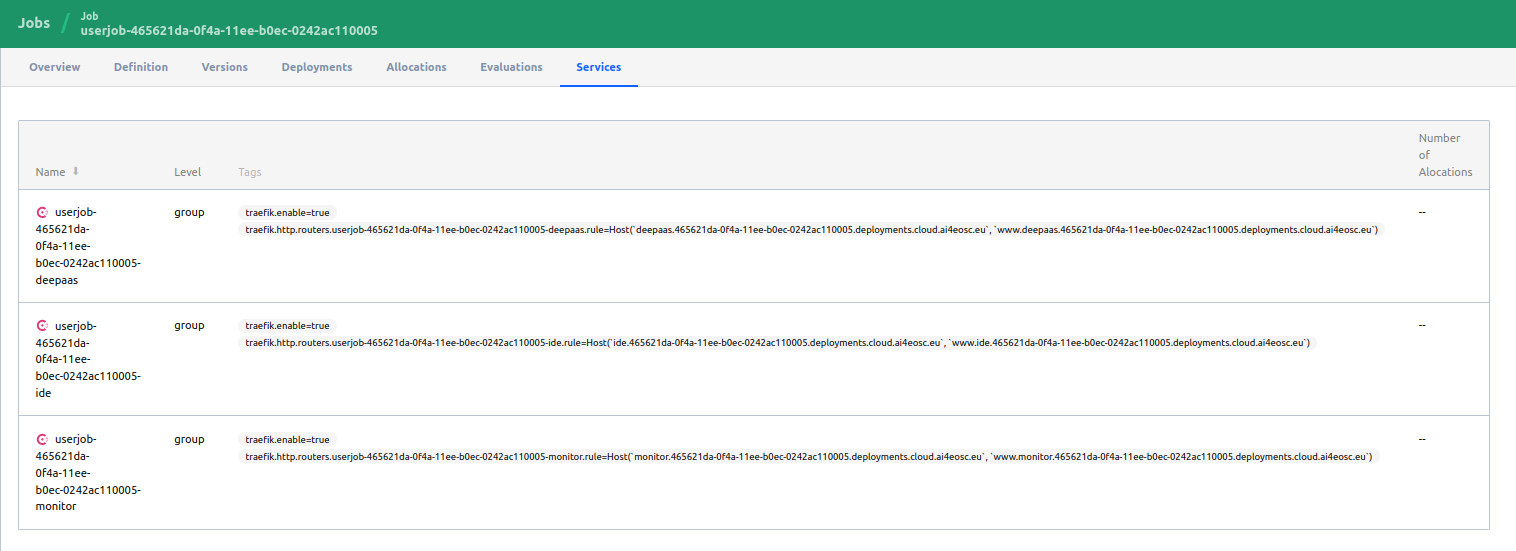 ‹#›
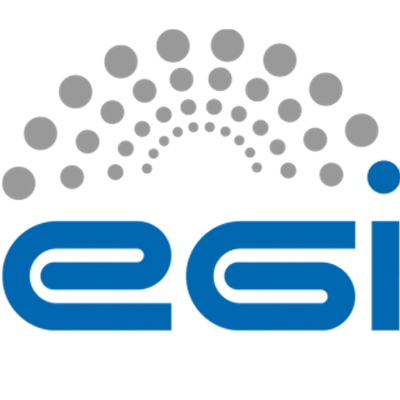 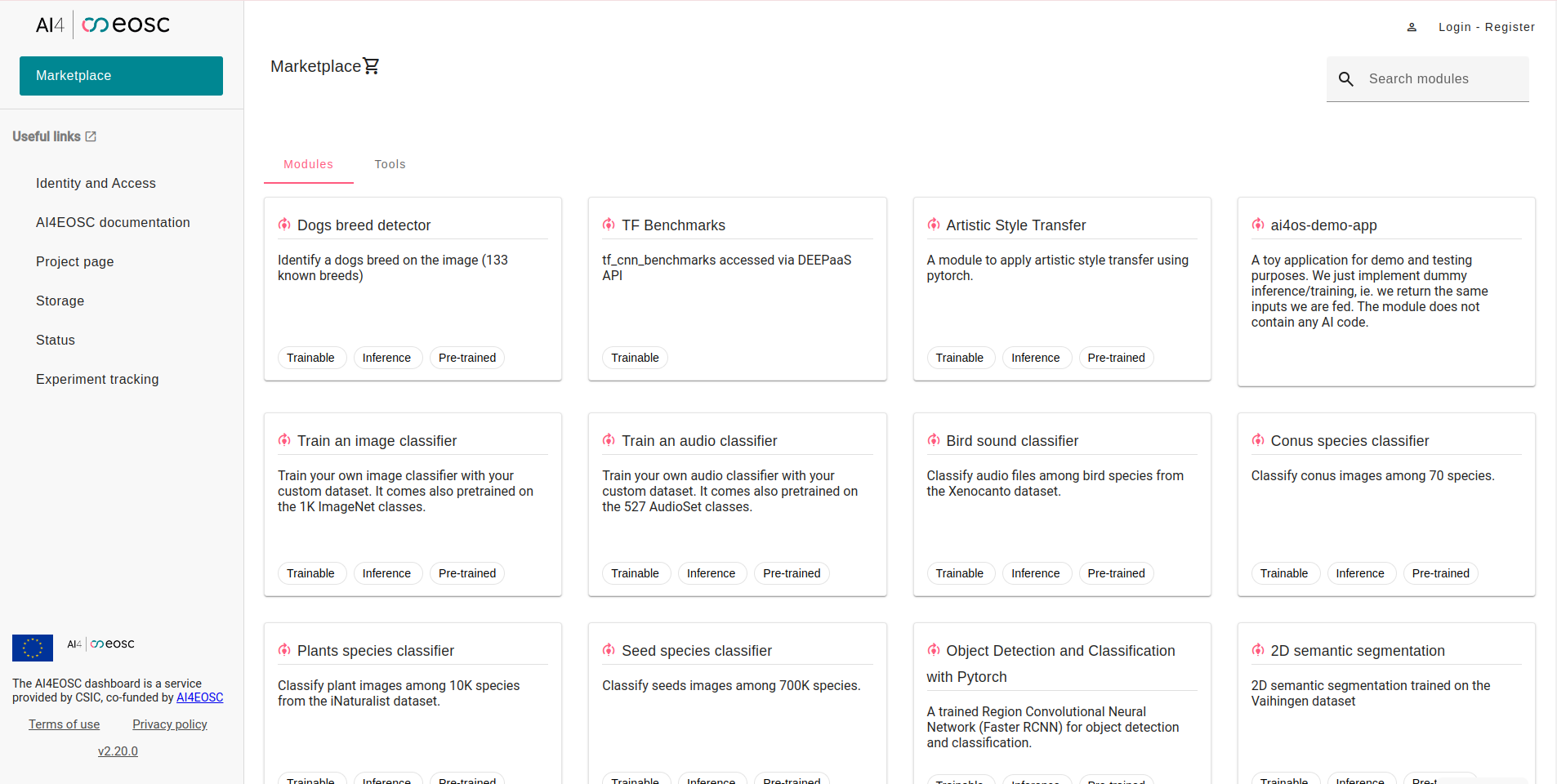 ‹#›
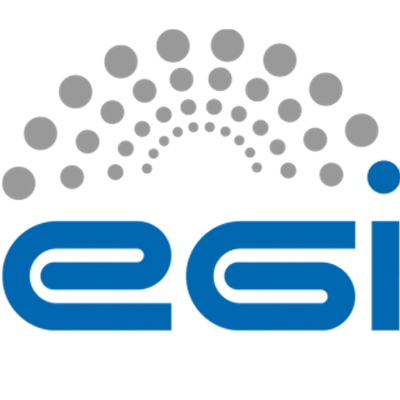 Current cluster state
Production Cluster (federated)
machines splitted in 2 Openstack EGI VOs (vo.ai4eosc.eu and vo.imagine-ai.eu). 
7 server nodes, 27 client nodes, 1759 cpus, 62 gpus.
4 namespaces (ai4eosc, imagine, tutorials, ai4life).
Development Cluster
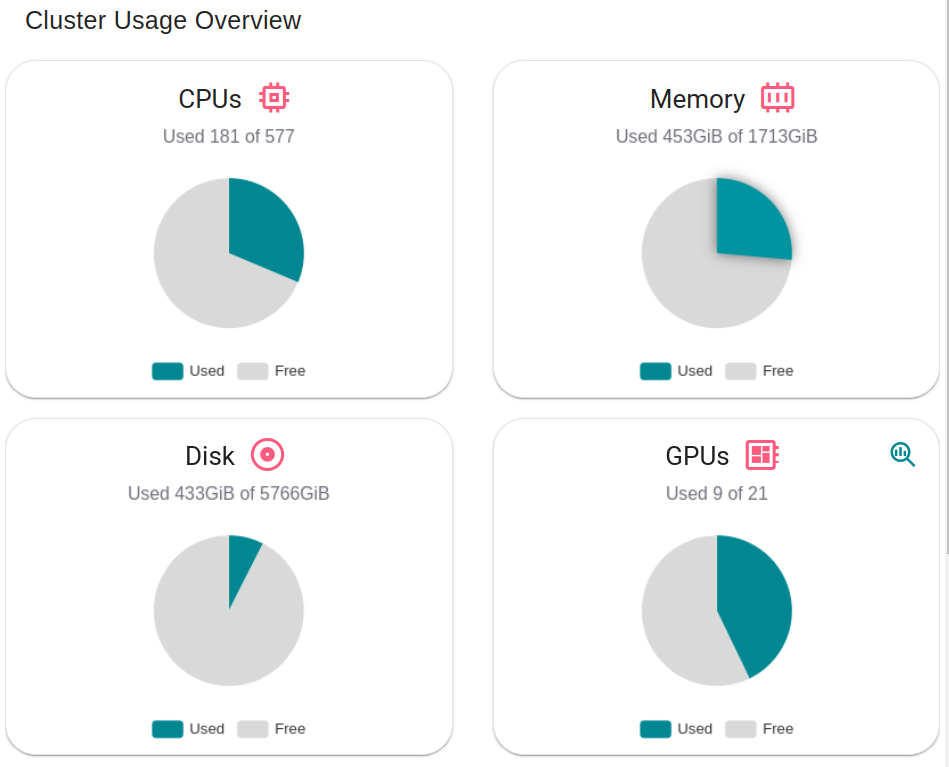 ‹#›